Het TPACK model gebruiken om ICT beter in te zetten in de les
Congres Frans: 21,22 april 2022
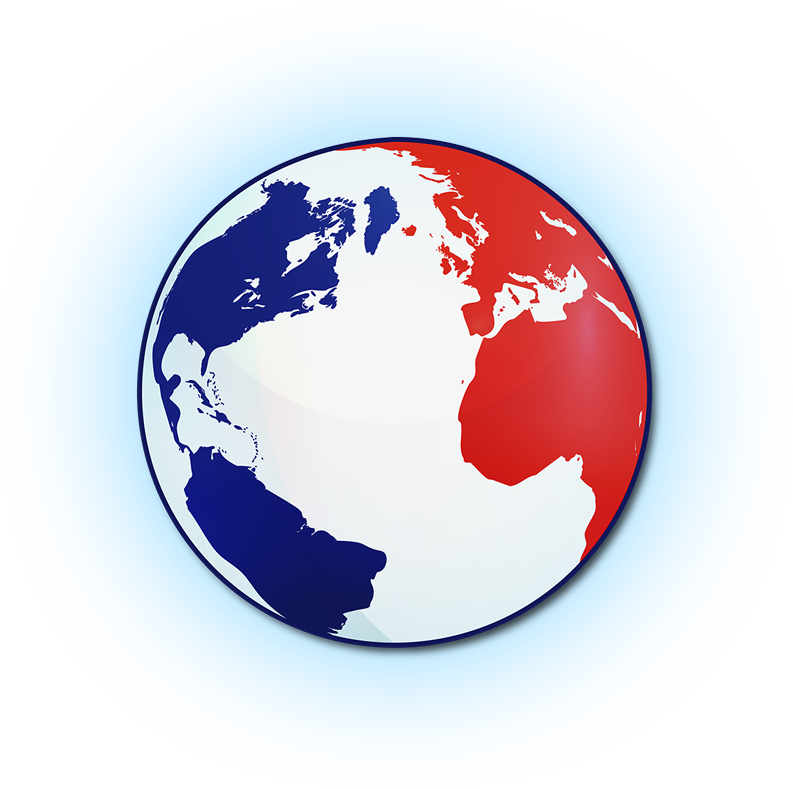 Wie ben ik?
https://www.docentenhelpdesk.nl/

https://www.facebook.com/groups/docentenhelpdeskcommunity/
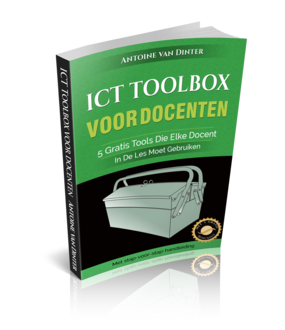 TPACK uitgelegd
1) PEER INSTRUCTION: www.menti.com code 1292 9975
1) PEER INSTRUCTION:www.menti.com 1292 9975
Meerkeuzevraag, stemmen (individueel)
Elkaar uitleggen (peer instruction)
Meerkeuzevraag, stemmen (opnieuw, individueel)
Uitleg docent
2: DENKEN, DELEN, UITWISSELEN (DDU)
Andere variant: de braindump (Retrieval Practice)
Vraag de leerlingen individeel alles op te schrijven wat ze nog weten over … (b.v. het delend lidwoord)
Overleg in tweetallen of meer.
Deel de uitkomst met Linoit.
3: CONTROLEVRAGEN
Leerlingen weten wat een signaalwoord is en kunnen die herkennen in een tekst (CK)
De docent zoekt een tekst met veel (verschillende) signaalwoorden en leest die voor. Als de leerlingen een signaalwoorden horen, dan voeren ze dat in via Mentimeter Word Cloud. (alternatief: https://answergarden.ch/ ) (TPACK)
Bespreek de wordcloud na met de leerlingen. Woorden die groot zijn, zijn door veel leerlingen herkend. Woorden die kleiner zijn niet, of ze zijn fout.
3) CONTROLEVRAAGwww.menti.com 4886 2102
Meerkeuzevraag, stemmen (individueel)
Elkaar uitleggen (peer instruction)
Meerkeuzevraag, stemmen (opnieuw, individueel)
Uitleg docent
3. CONTROLEVRAAG
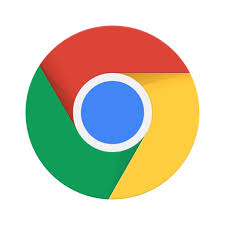 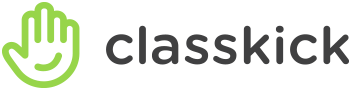 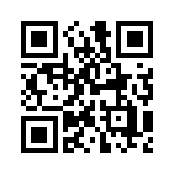 https://bit.ly/3xBRFdm
Bekend, benieuwd, bewaard
Leerlingen activeren hun voorkennis over het onderwerp van de te lezen tekst en worden zich bewust van hun verwachtingen. Dat helpt hen de tekst beter te begrijpen. (CK)
Bekend (5 min): leerlingen krijgen eerst 2 minuten om zelf na te denken over wat ze zelf van het onderwerp weten. Dit noteren ze individueel op een blaadje. Ieder deelt wat hij heeft opgeschreven en dit wordt in een gezamenlijk document (Google Docs of Office Online) gedeeld in de kolom bekend.
Benieuwd (5 min): de leerlingen denken na op basis van titel, plaatjes, tussenkopjes over de informatie die in de tekst terug te vinden zal zijn. (in de kolom benieuwd)Alle leerlingen lezen individueel de tekst en maken gezamenlijk de vragen.
Tot slot kijken de leerlingen terug naar wat ze bij bekend en benieuwd hadden opgeschreven en bespreken ze of de aanwezige voorkennis hen geholpen heeft en of ze datgene wat ze graag te weten wilden komen over het onderwerp ook daadwerkelijk gevonden hebben. Ook dit komt op het vel.
Links
https://leerling2020.nl/tpack-video/
https://leerling2020.nl/tpack-lesvoorbeelden/
http://tpack.learnon.nl/splash.php
http://www.tpack.nl/

Kleppen open! – Michel van Ast
Kleppen dicht! – Michel van Ast
http://linoit.com/users/antoinevandinter/canvases/Congres%20Frans%202022%3A%20TPACK